ZIELE der Computerlinguistik(50er Jahre)
Erfassung der Sprache (?) 
(Sprache = mathematische Formeln)

Generieren der Sprache (?)

maschinelle Übersetzung (?) 
(Nürnberger Prozess – großes Aufgebot von Dolmetschern)
COMPUTERLINGUISTIK
beschreibt sprachliche Strukturen und Prozesse mithilfe der Datenverarbeitung

unterstützt die Korpuslinguistik

erleichtert die Erkundung des Phänomens „Sprache“
Computer- und Korpuslinguistik
Computer+Linguistik
Korpus+Linguistik
↓

Computerlinguistik
↓

Korpuslinguistik
(Computer)Korpuslinguistik
Korpustypologie
Welche Kriterien würden Sie erwarten?
Charakterisieren Sie diejenigen Korpora, die Sie kennen.
Welche  wird es (kaum jemals)  geben?
Welche Korpora würden Sie begrüßen?
Ist das World-Wide-Web auch eine Textdatenbank?
Korpustypologie
1. Stadium der gespeicherten Sprache
2. Medium (Ursprungsmedium)
3. Repräsentativität
4. Größe
5. Sprache
Korpustypologie
1. Stadium der gespeicherten Sprache
2. Medium
3. Repräsentativität
4. Größe
5. Sprache

1.1 Synchrone Korpora
DeReKo, Wortschatz-Portal, DWDS, AAC
1.2 Diachrone Korpora
DWDS (20. Jh.), DeReKo (18. – 21. Jh.)
1.3 Historische Korpora
MHDBDB (MHD), Bonner FnhdC (FNHD), AHD??
Korpustypologie
1. Stadium der gespeicherten Sprache
2. Medium
3. Repräsentativität
4. Größe
5. Sprache

2.1 Korpora der geschriebenen Sprache
DeReKo, DWDS, Leipzig…
2.2 Korpora der gesprochenen Sprache
Bayerisches Archiv für Sprachsignale, DGD (auch Ex Freiburger Korpus)
Korpustypologie
1. Stadium der gespeicherten Sprache
2. Medium
3. Repräsentativität
4. Größe
5. Sprache
3.1 Stilistisches Kriterium
3.1.1 allgemeine 
DeReKo, DWDS
3.1.2 spezifische 
MULTEXT-East, FALKO
3.2 Kriterium der Ausgewogenheit
3.2.1 ausgewogene Korpora 
DeReKo
3.2.2 opportunistisch gebildete Korpora
Wortschatz-Portal
Korpustypologie
1. Stadium der gespeicherten Sprache
2. Medium
3. Repräsentativität
4. Größe
5. Sprache
4.1 große
DeReKo, BNC, ČNK…

4.2 kleine
DWDS (nicht-authorisierter Teil), Deu-Cze
Korpustypologie
1. Stadium der gespeicherten Sprache
2. Medium
3. Repräsentativität
4. Größe
5. Sprache
5.1 monolinguale Korpora
eine Sprache: (Nationalkorpora)
5.2 Bilinguale und Multilinguale Korpora
zwei oder mehrere Sprachen
5.2.1 Vergleichskorpora
5.2.2 Parallelkorpora
OPUS, ČNPK, InterCorp…
Vergleichskorpus
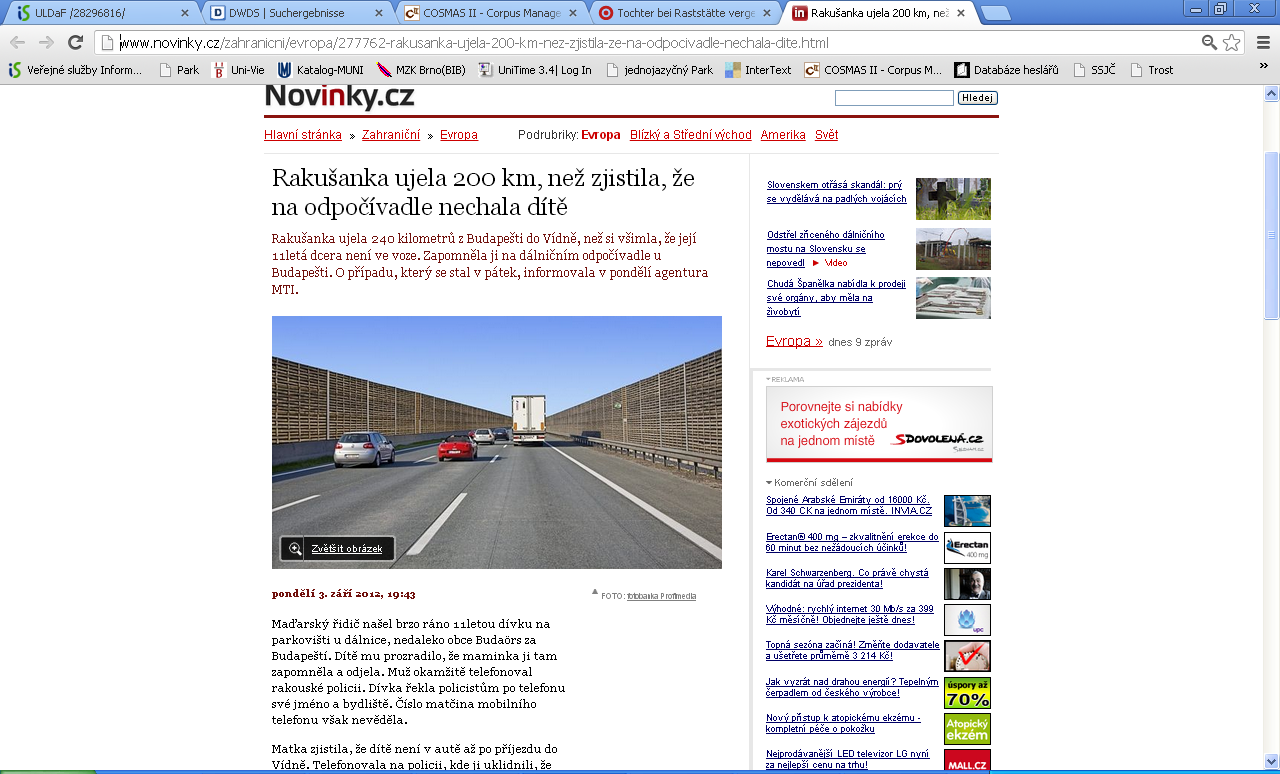 http://Novinky.cz
http://ORF.at/
Korpustypologie
synchron – diachron – historisch
gesprochene – geschriebene
allgemein – spezifisch / 
ausgewogen – opportunistisch
groß - klein
monolinguale - multilinguale
Wo sind die Korpora keine Hilfe?
Kontrastive Forschung der gesprochenen Sprache
Untersuchung der im Korpus nicht vorhandenen Texte (z.B. Aufschriften)
Literaturwissenschaftliche Arbeiten im engeren Sinne (Interpretationen, Komparatistik)
Aufstellung absoluter Urteile über die Sprache


Jedes Korpus ist durch seine Größe bzw. Ausgewogenheit der Texte begrenzt!
Korpora des Deutschen
DWDS
http://www.dwds.de/

Wortschatz-Portal
http://wortschatz.uni-leipzig.de/

IDS-Mannheim (DeReKo, DGD u.a.)
http://www.ids-mannheim.de/

InterCorp
Startseite 
Vor der Recherche bitte anmelden unter Login (rechts oben).
Korpora geschriebener Gegenwartssprache des IDShttp://www.ids-mannheim.de/kt/projekte/korpora/Bestand: über 4 Milliarden Token 

C4
http://chtk.unibas.ch/korpus-c4/search
DWDS-Korpus http://www.dwds.de/Bestand: 1.2 Milliarden Token (intern), 100 Millionen Token (öffentlich) 
Schweizer Textkorpushttp://www.schweizer-textkorpus.ch/Im Testbetrieb besteht das Korpus nun aus etwa 10 Mio. Token. Im Endausbau sind 20 Mio. Token geplant. 
Austrian Academy Corpus:
http://www.aac.ac.at/index.html
http://corpus1.aac.ac.at/brenner/
Südtirol
http://search.korpus-suedtirol.it:8089/cqpWeb/mycgi.pl

Dortmunder Chatkorpushttp://www.chatkorpus.uni-dortmund.de/Bestand: 1.1 Mio. Token aus 150'000 Chat-Beiträgen.
British National Corpus (BNC)http://www.natcorp.ox.ac.uk/Bestand: über 100 Millionen Token
[Speaker Notes: Quelle: www.dr-sagawe.de/lehre/korpus-forschung.ppt]